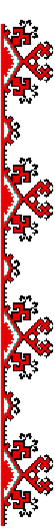 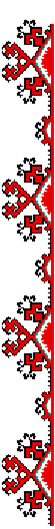 Возрождение мордовских национальных традиций через приобщение детей дошкольного возраста к родным истокам
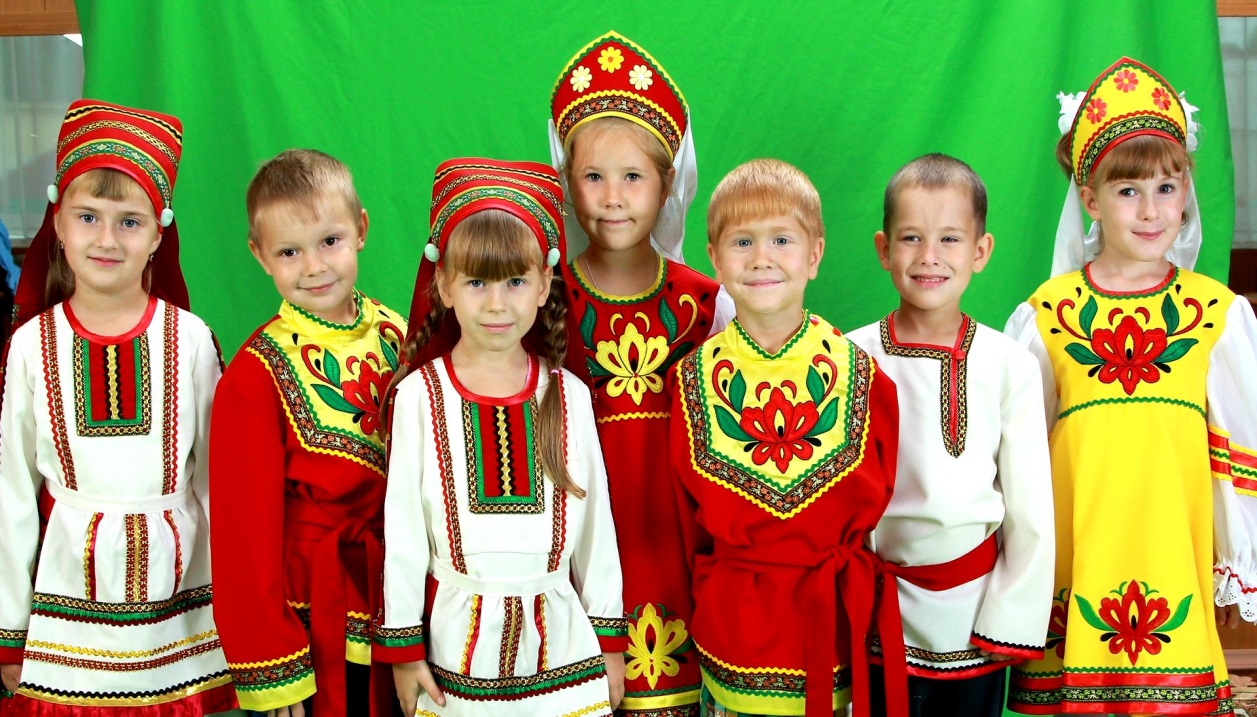 МАДОУ «Атяшевский детский сад комбинированного вида №1»
Старший воспитатель Тябляшкина Мария Андреевна
Муниципальное автономное дошкольное образовательное учреждение «Атяшевский детский сад комбинированного вида №1»
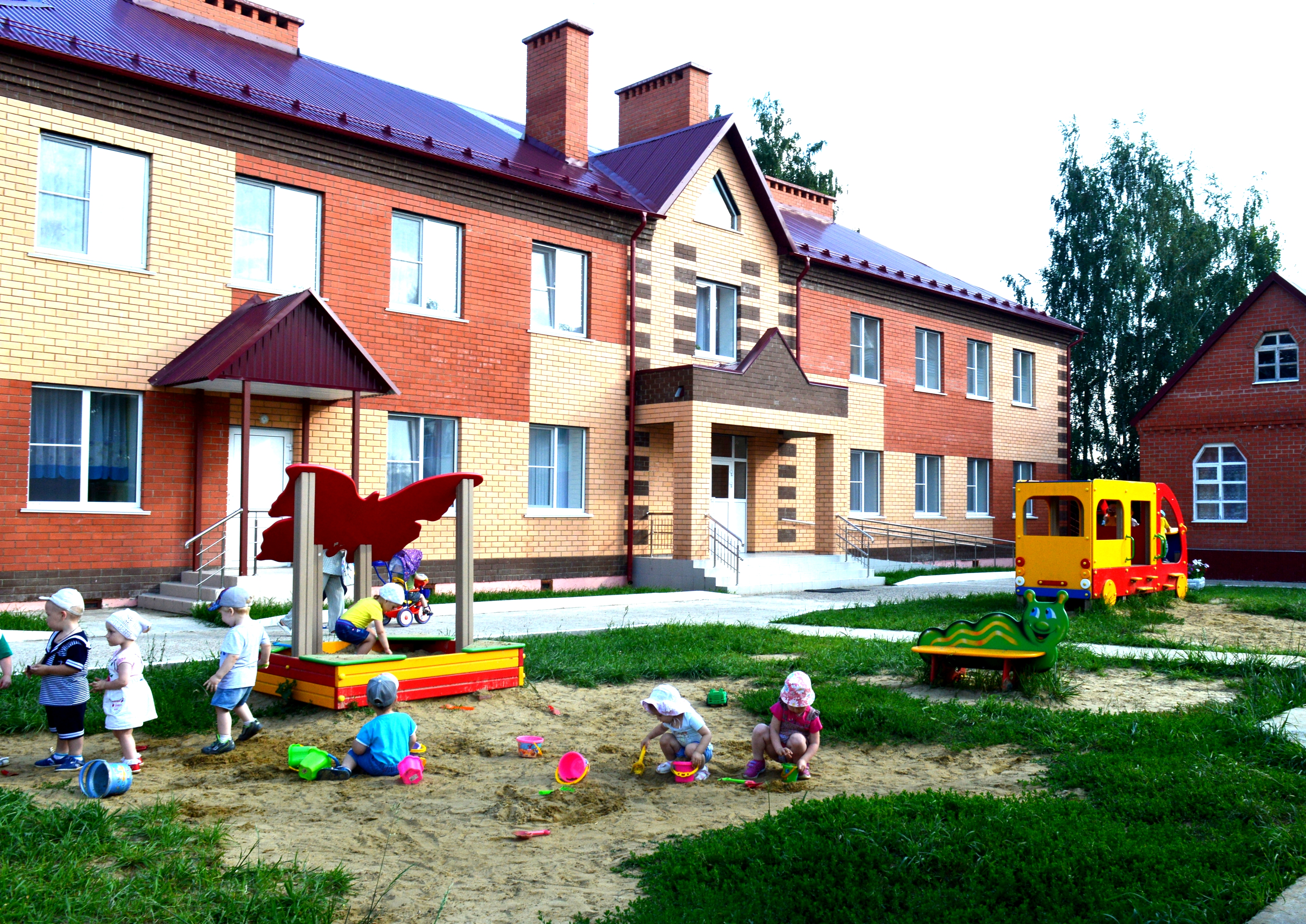 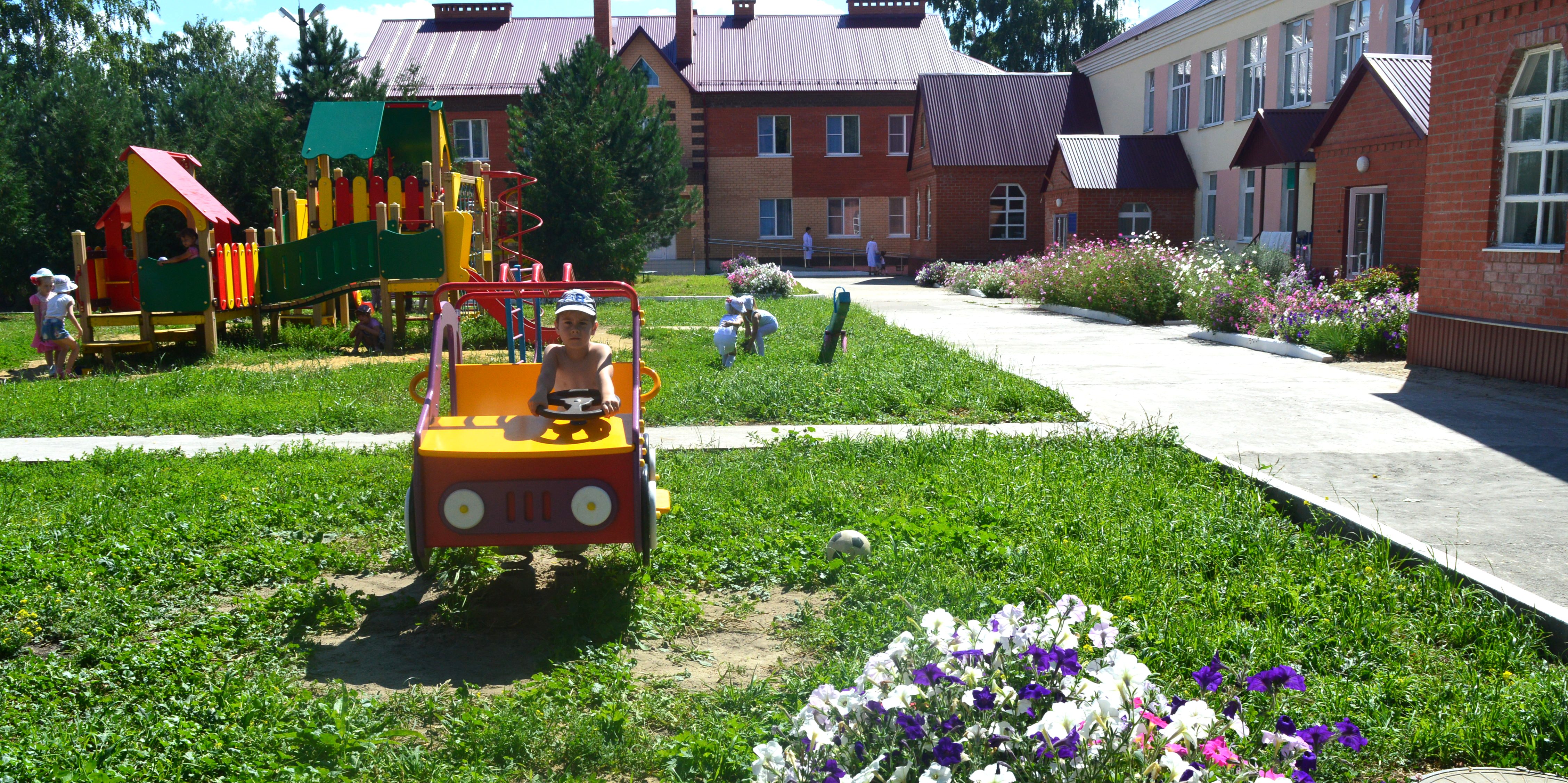 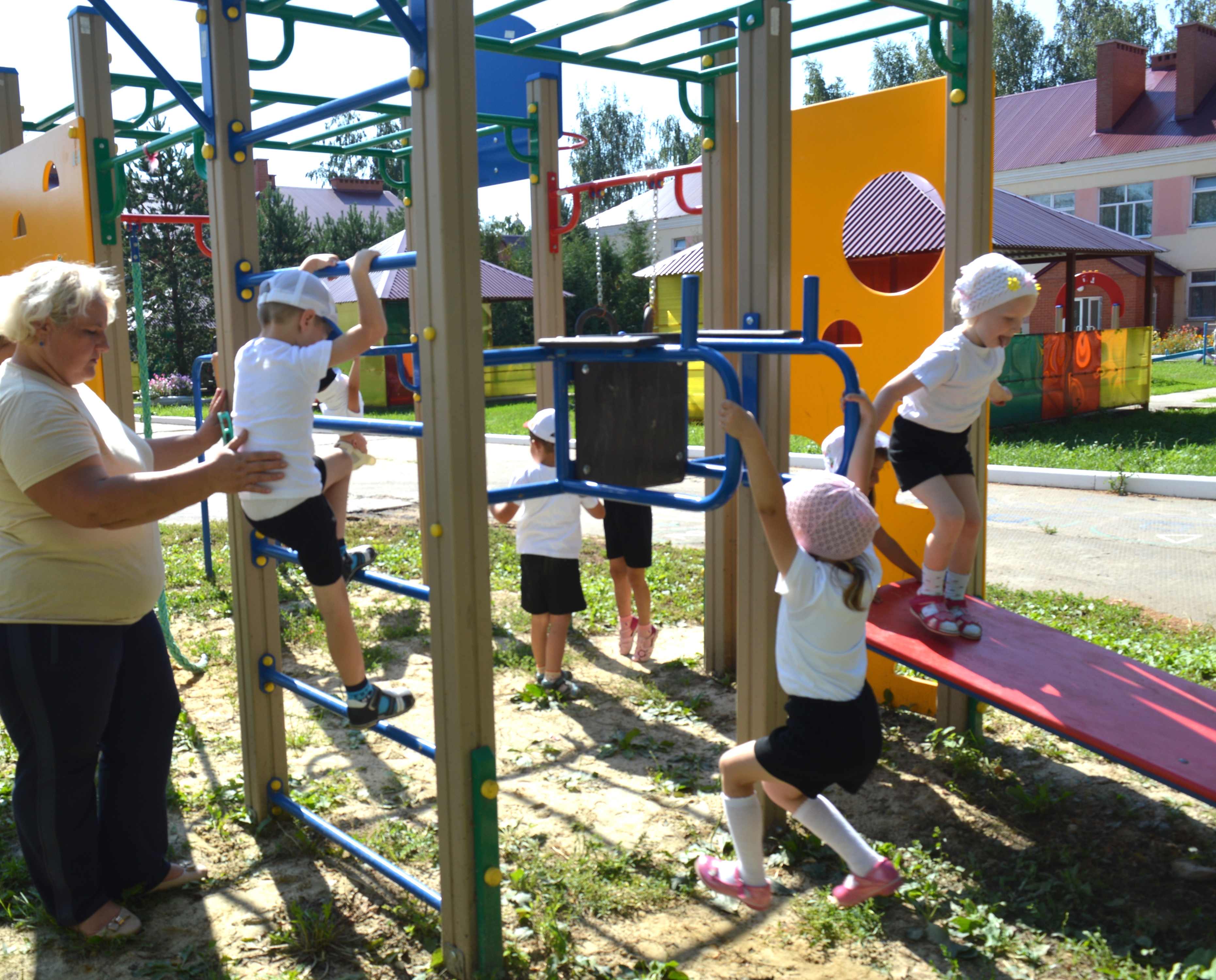 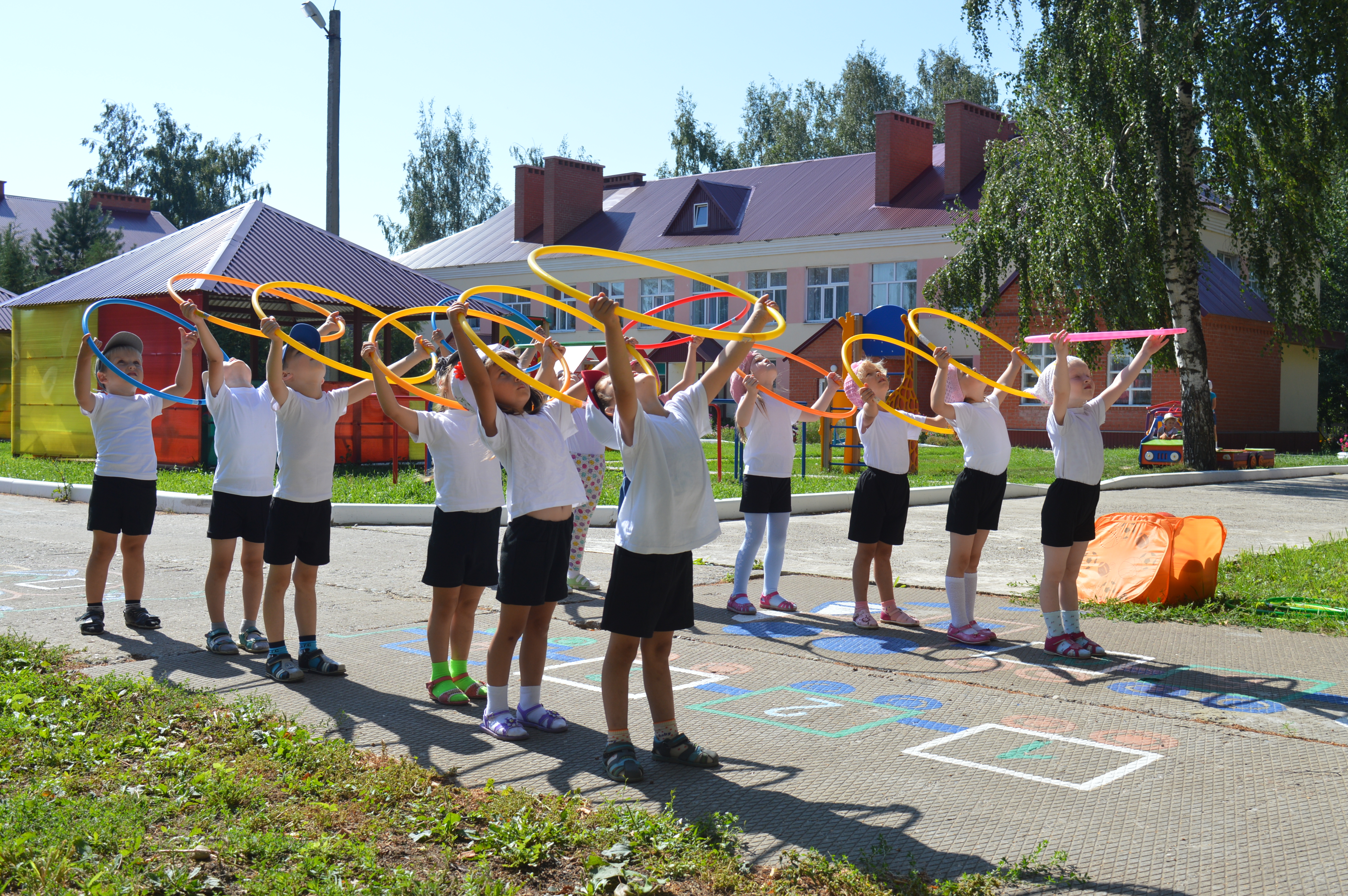 Методическая литература
Мини-музей в детском саду
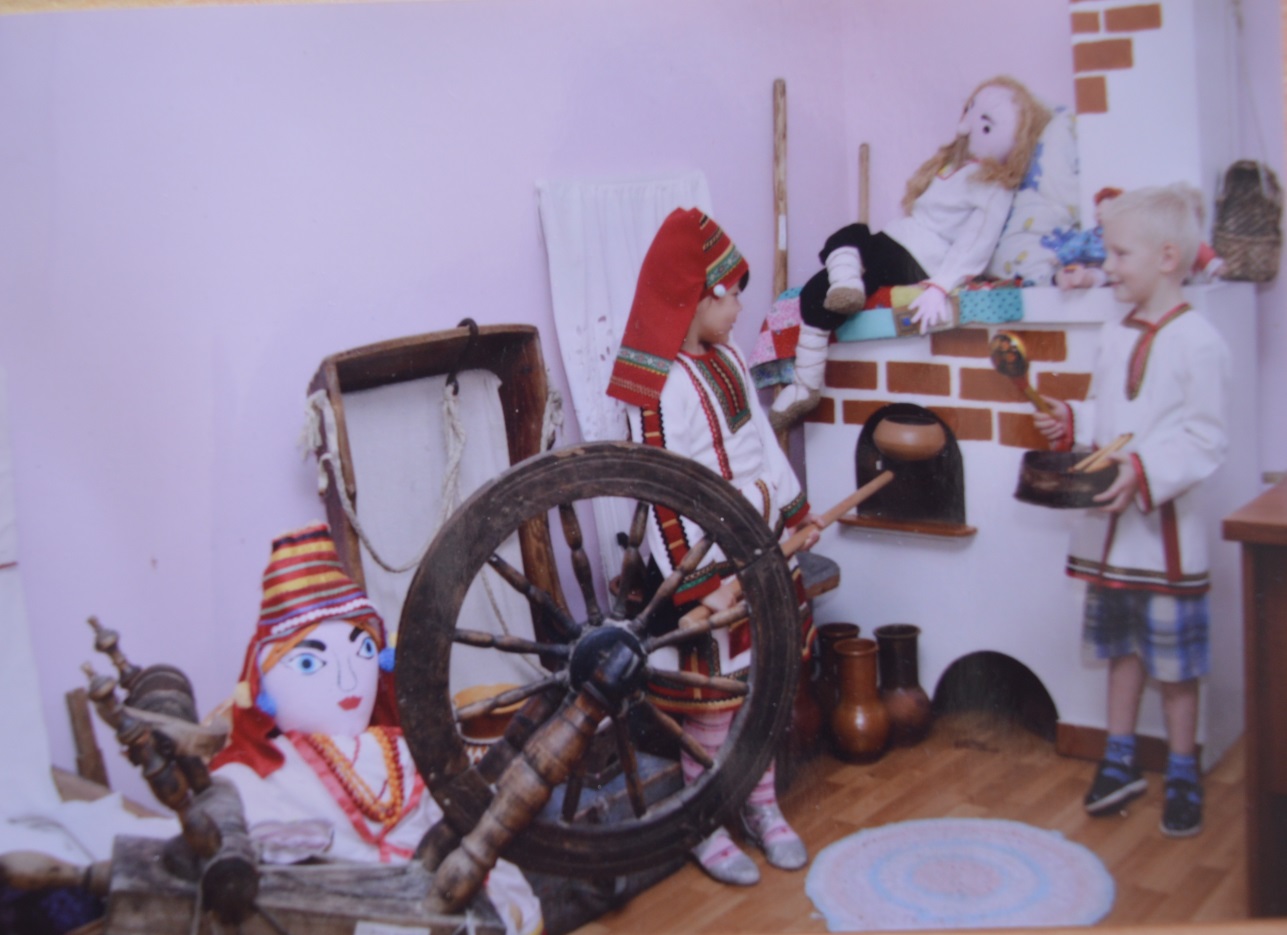 Экскурсия в районный краеведческий музей
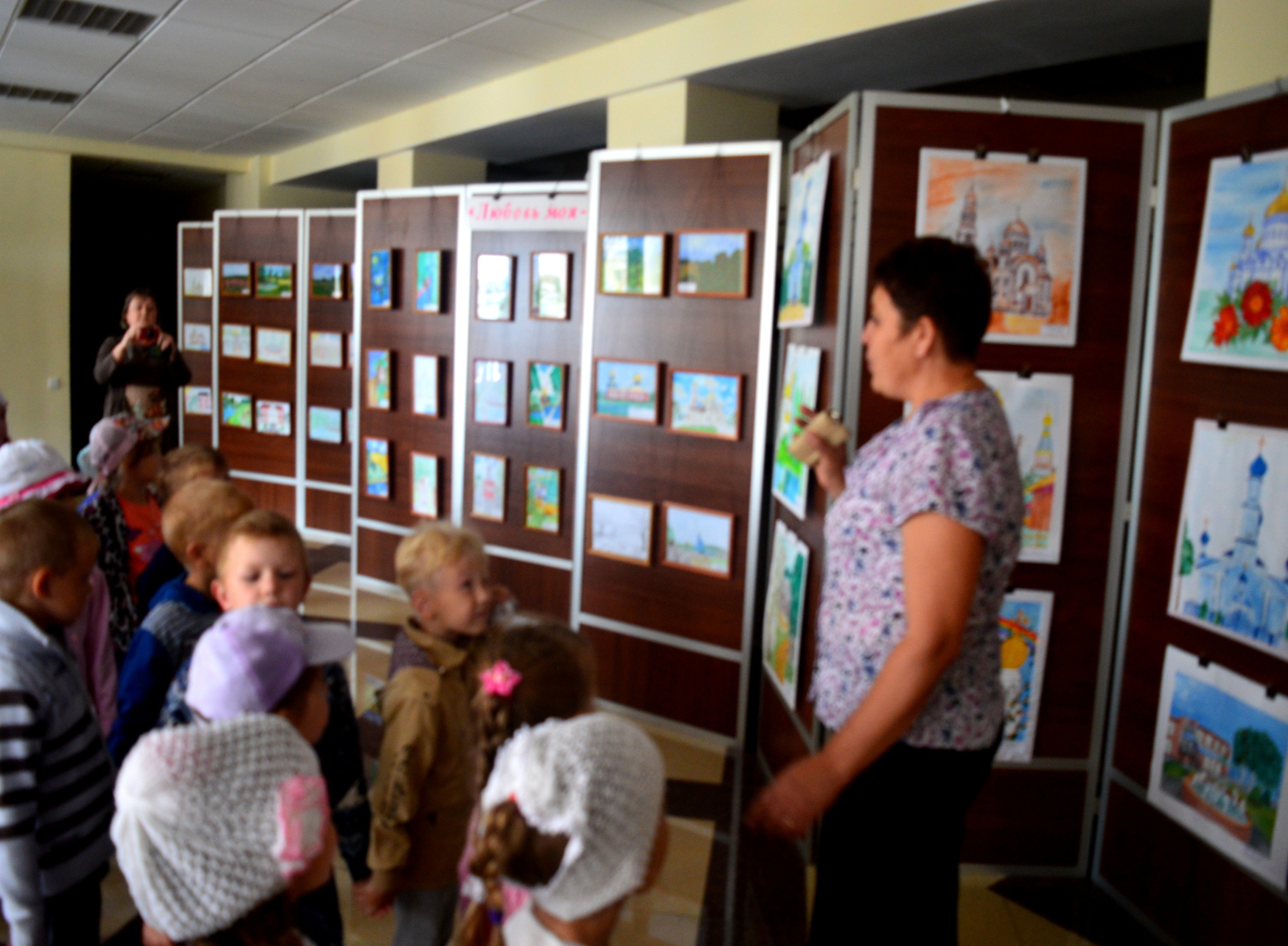 Экспонаты комнаты Боевой Славы вызывают у детей наибольший интерес
Все меньше остается ветеранов войны, но о ней рассказывают те, кто были таким же, как эти мальчишки и девчонки- «дети войны»
Дети с интересом слушают рассказы своих     друзей «Спасибо деду за победу»
Каждый  мальчишка мечтает стать настоящим защитником Отечества
Выставка детского рисунка «Мой родной поселок»
Экскурсия на площадь                  Победы
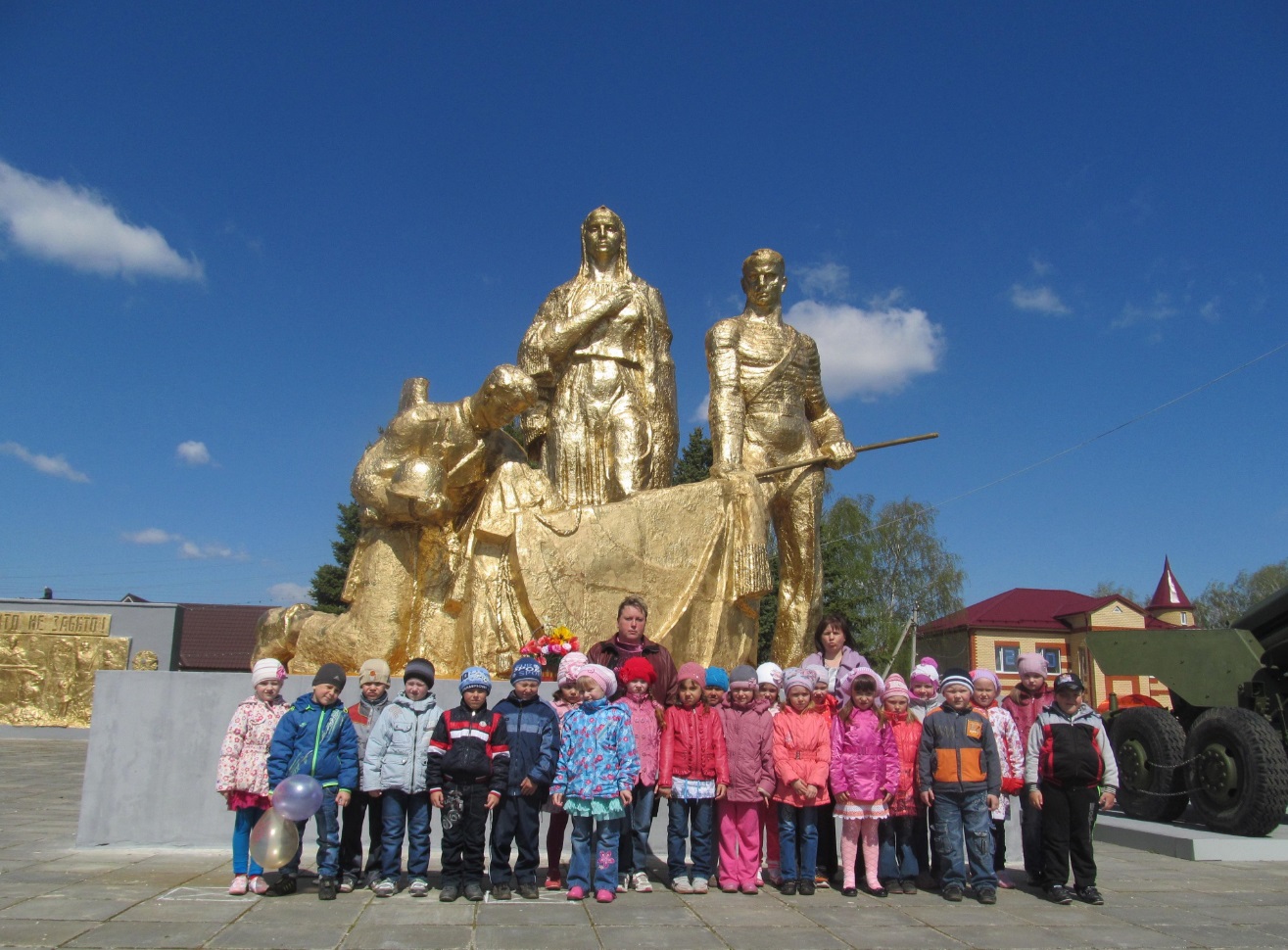 Для ознакомления детей с мордовским краем используем замечательные книги: «Мы-мордва», «Храмы Мордовии», «Природа мордовского края» и др. Их яркость и красочность вызывает у детей большой интерес.
Дети получают информацию о своем районе
Выставка детского творчества
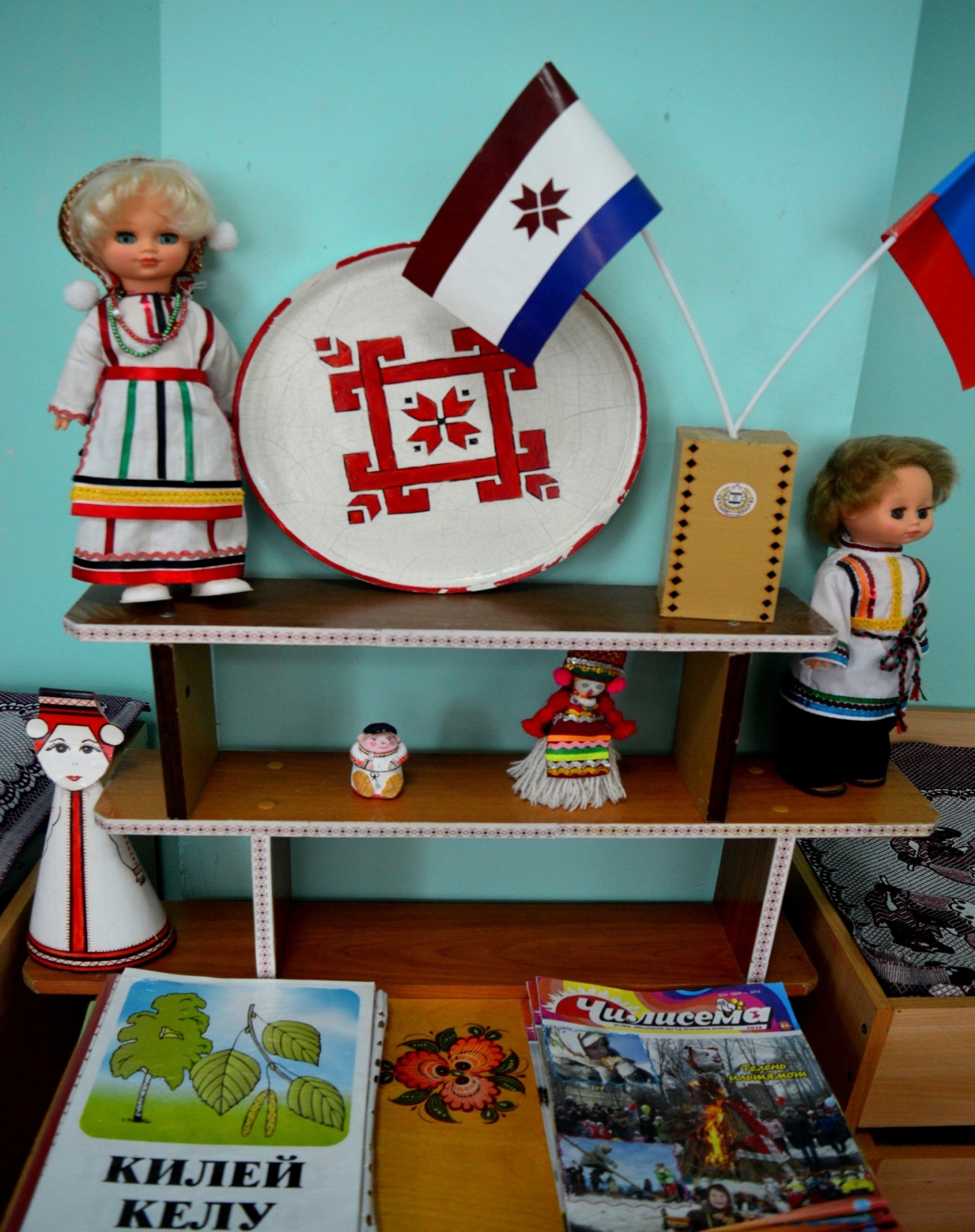 Занятие кружка «Лисьмаприне». В гостях у ребят кукла Алдуня
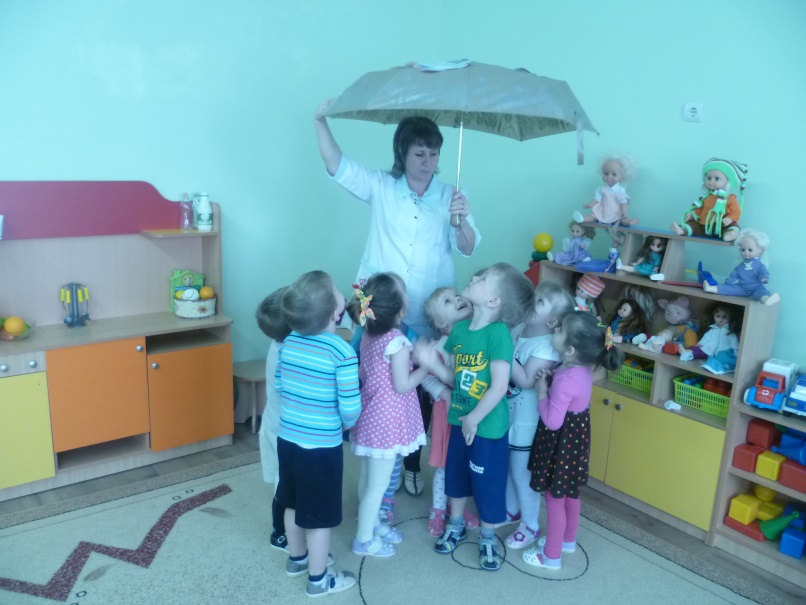 Играем в мордовские народные игры
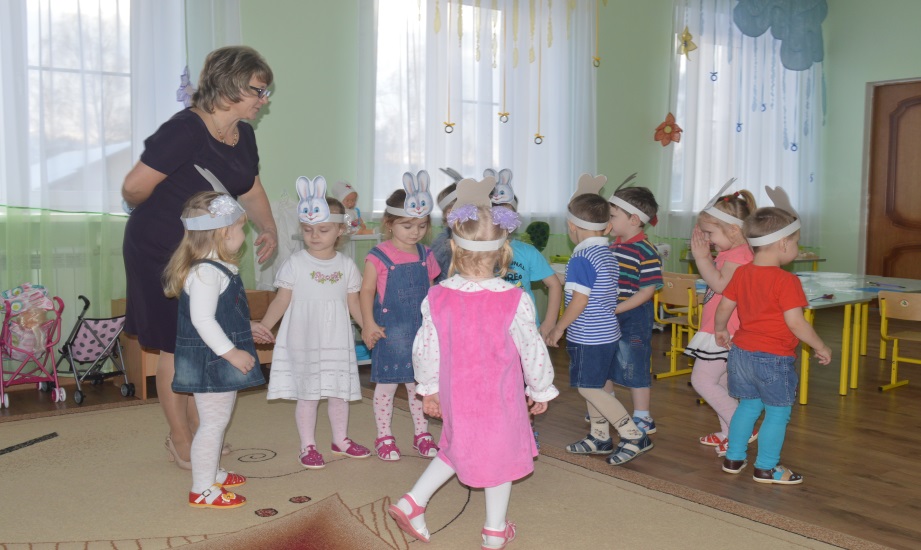 Знакомимся с овощами
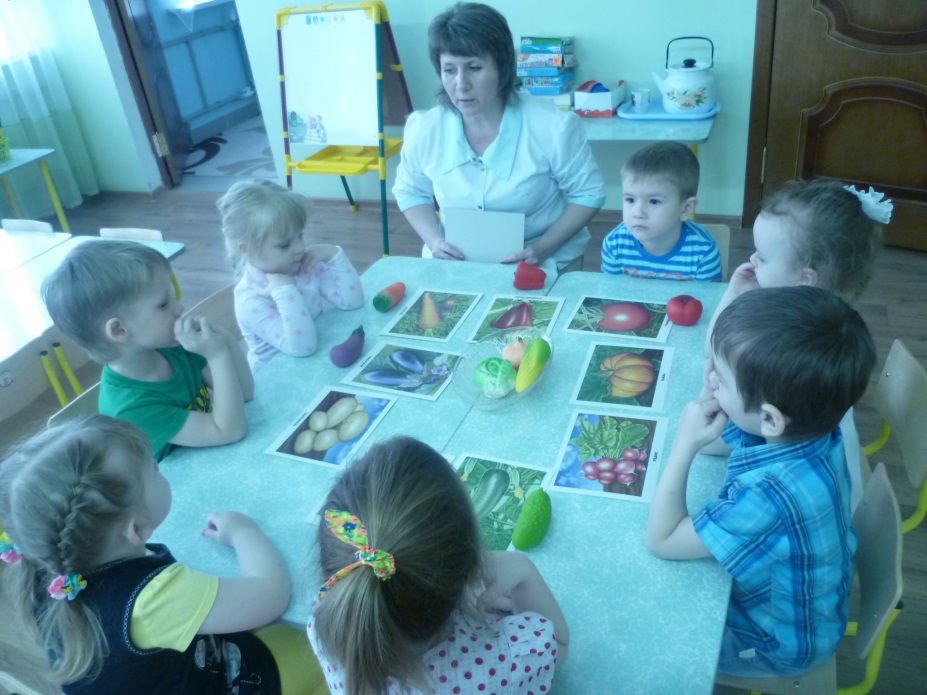 Использование ИКТ в образовательном процессе
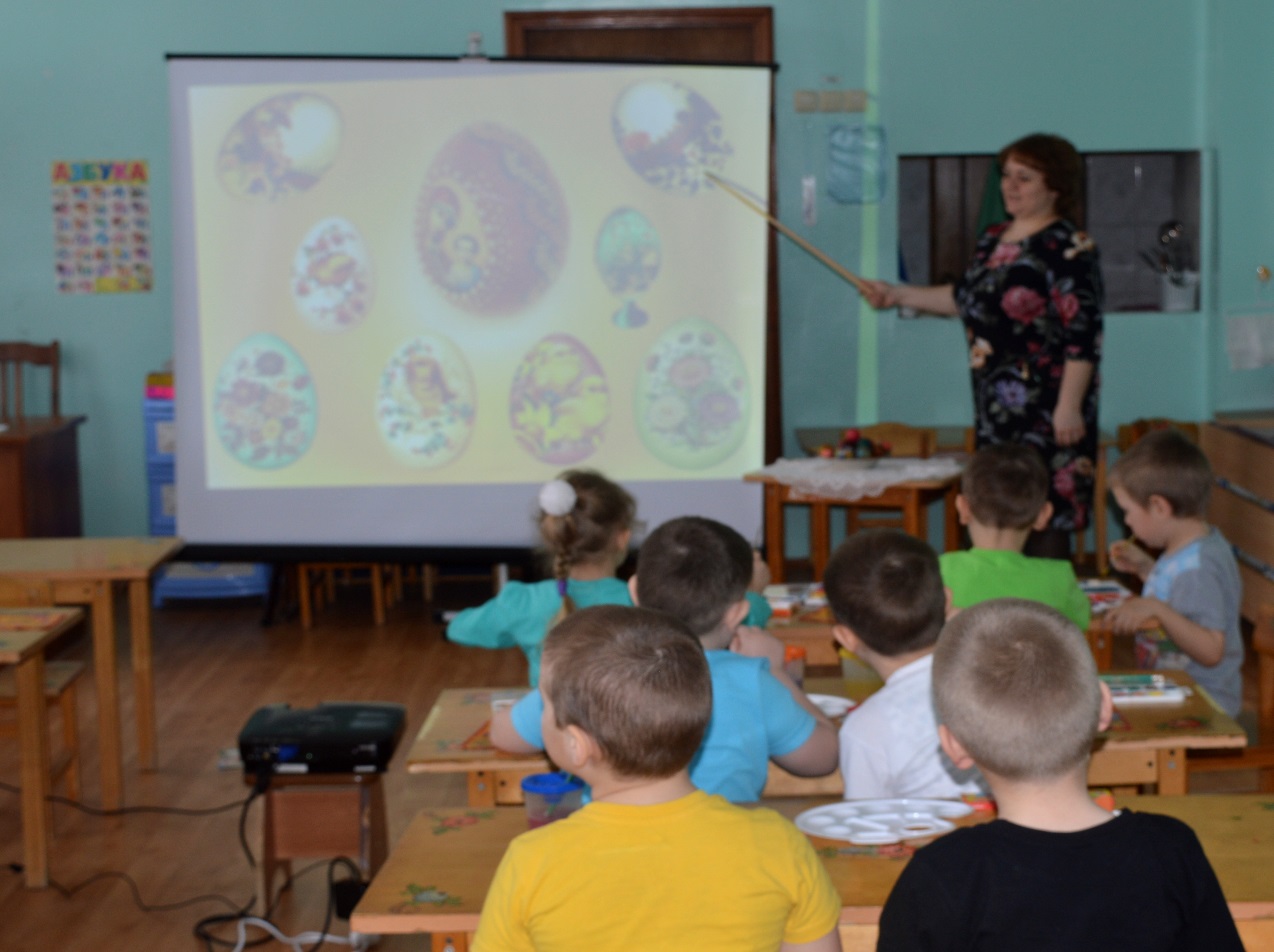 Проект  «Мои родники»  Древо моей семьи
Роспись глиняной игрушки-куклы мордовочки      (Районное методическое объединение воспитателей 2015г.)
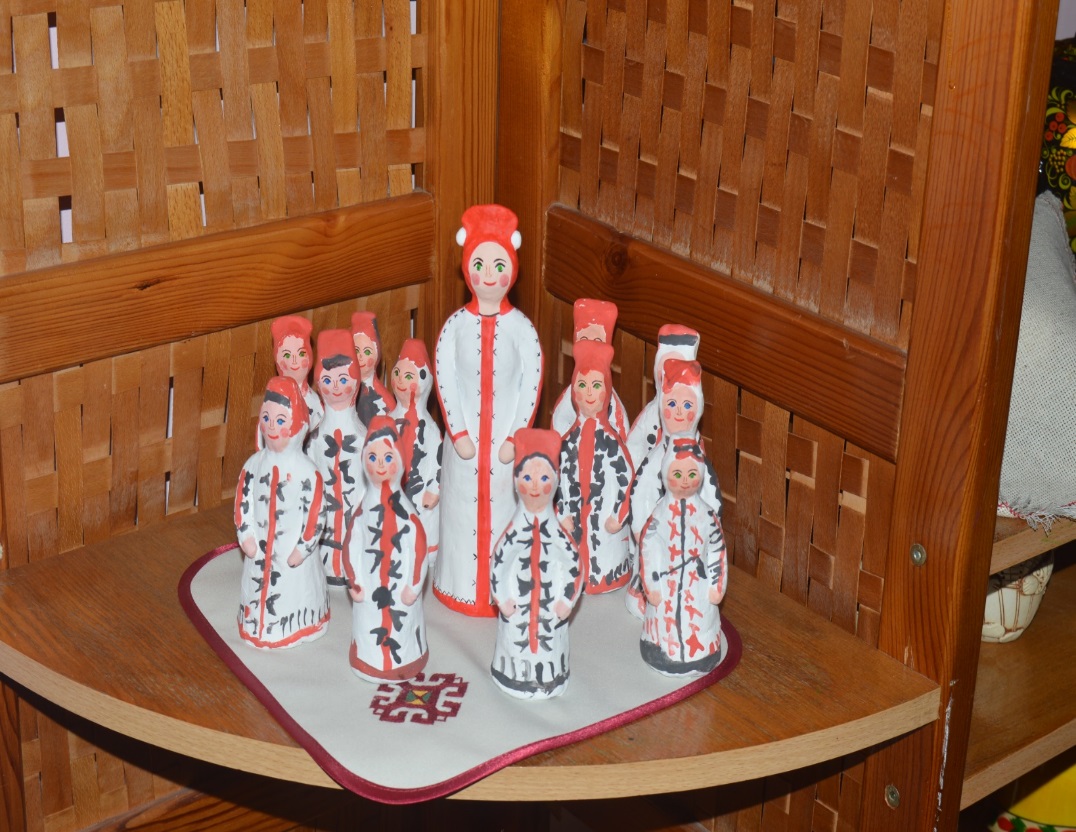 «Заалели на матрешках ясные как зори , красивые,
нарядные мордовские узоры»
На Рождество ходят ряженные и славят Христа
Дети с задором исполняют частушки про валенки
Широкая Масленица
На праздниках дети с удовольствием играют в народные игры
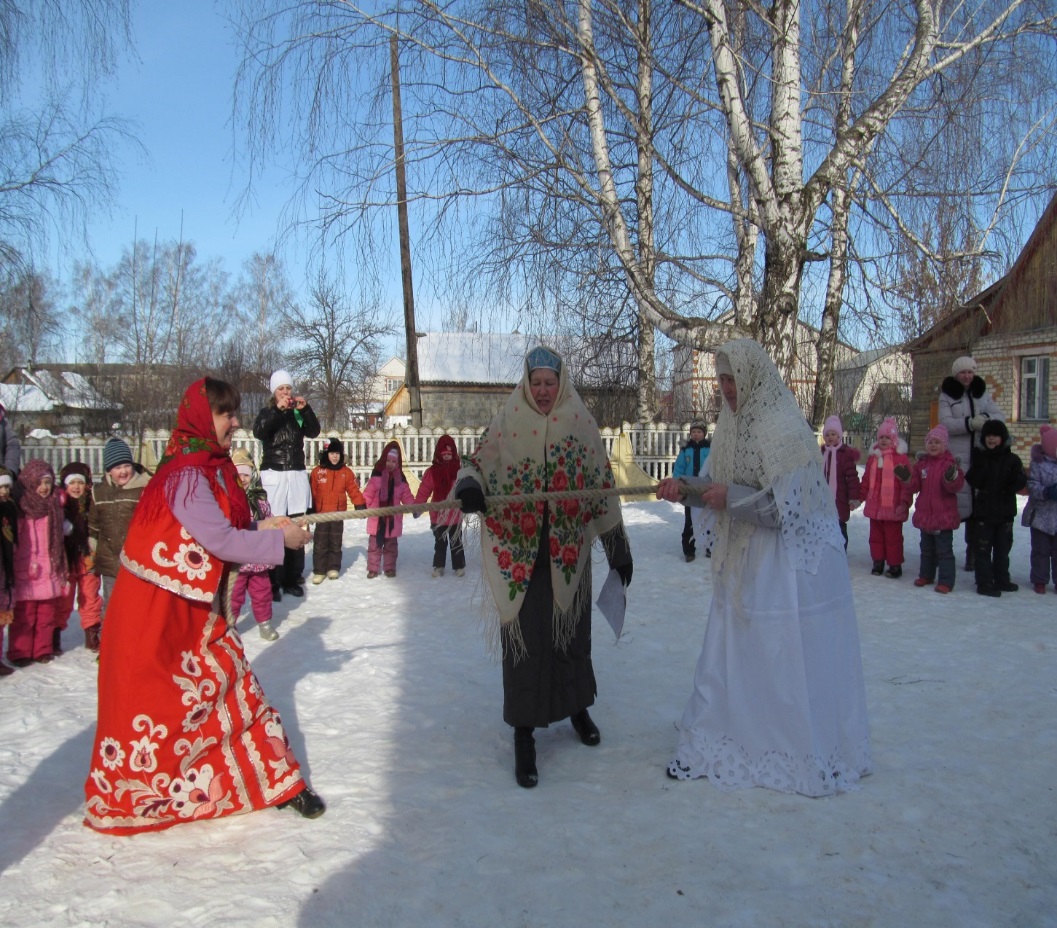 Ну какая же Масленица без блинов!
Радостно встречаем праздник Светлой Пасхи
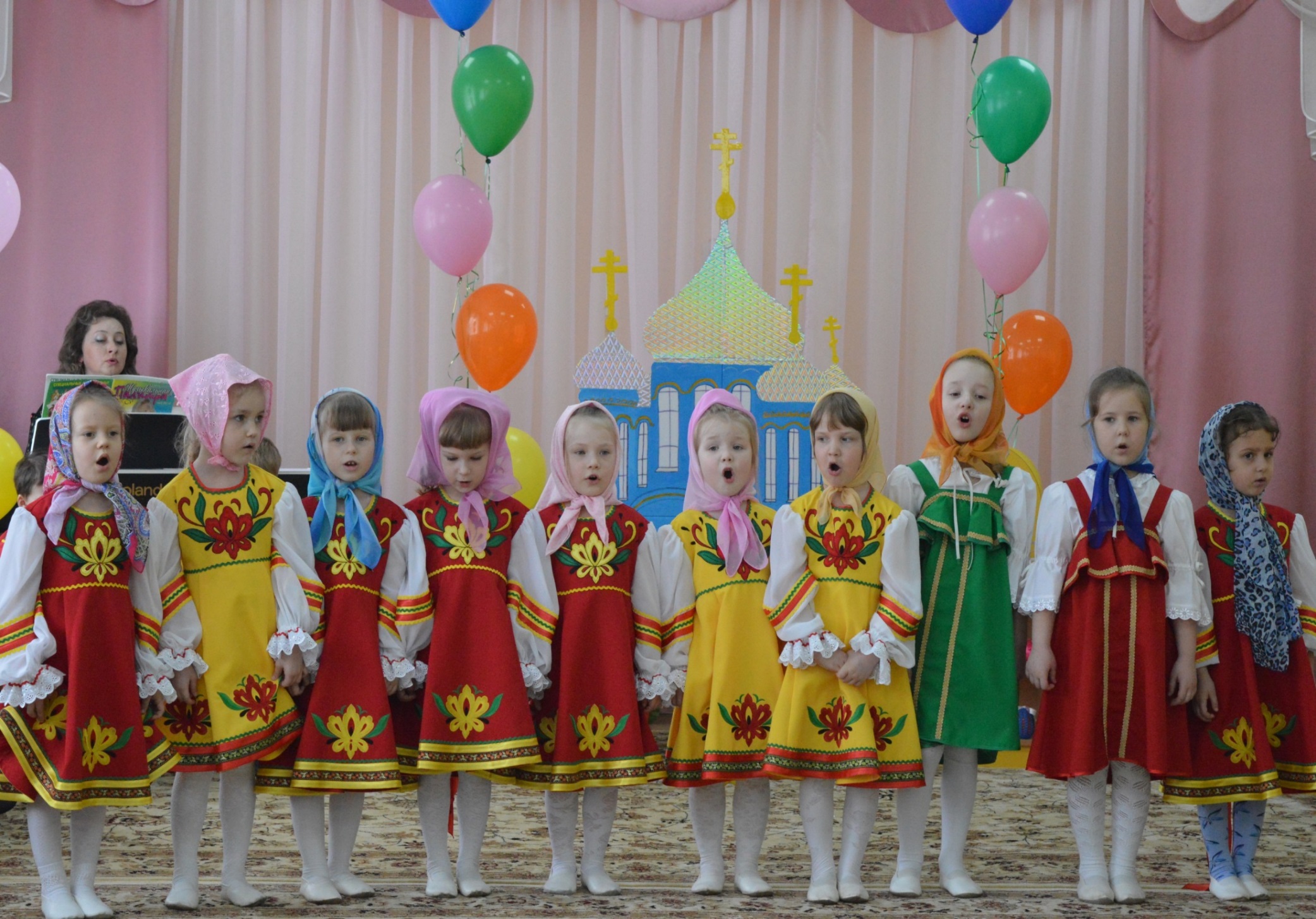 Дети знакомятся с народными играми
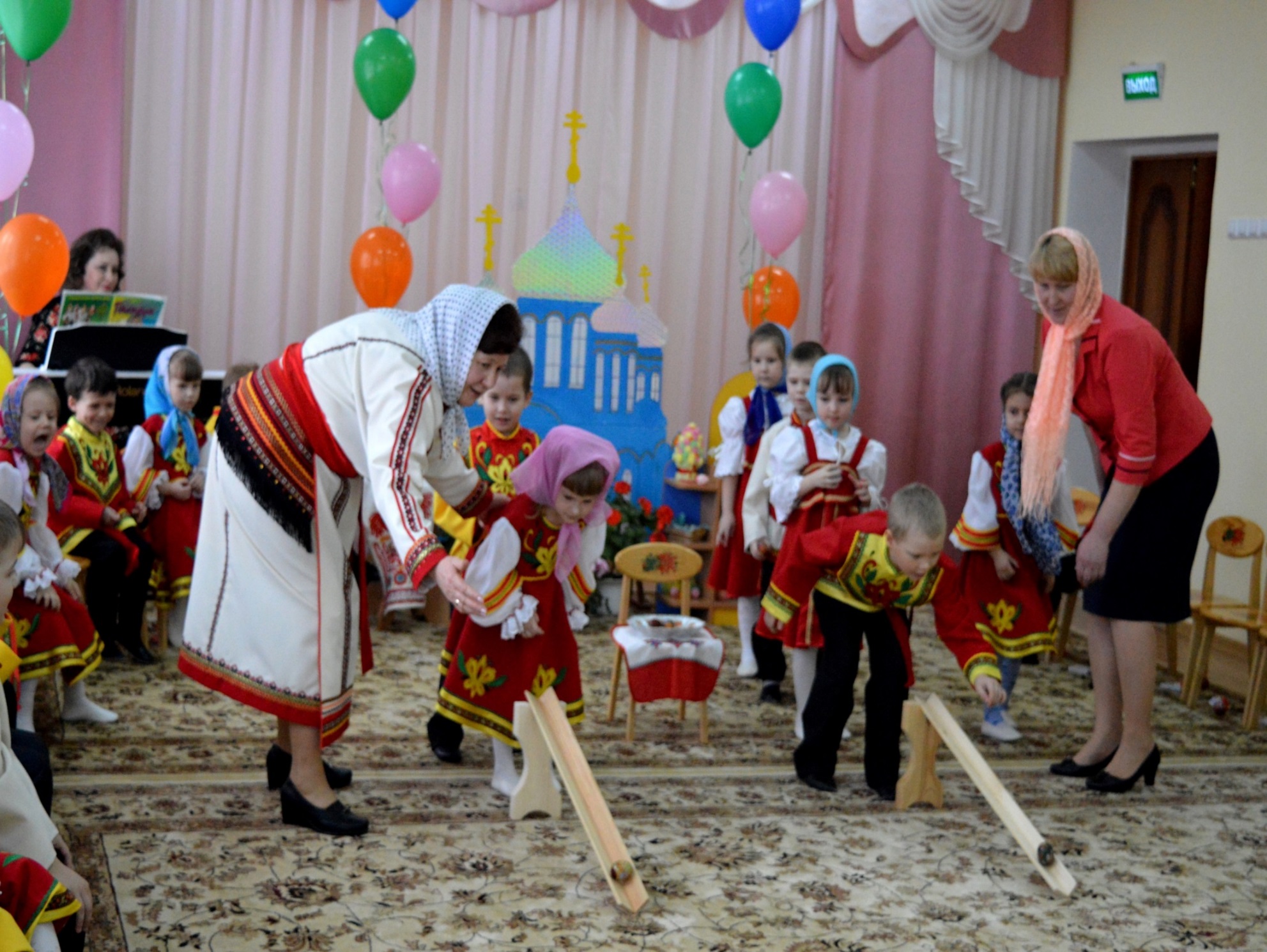 Творческая выставка родителей и детей
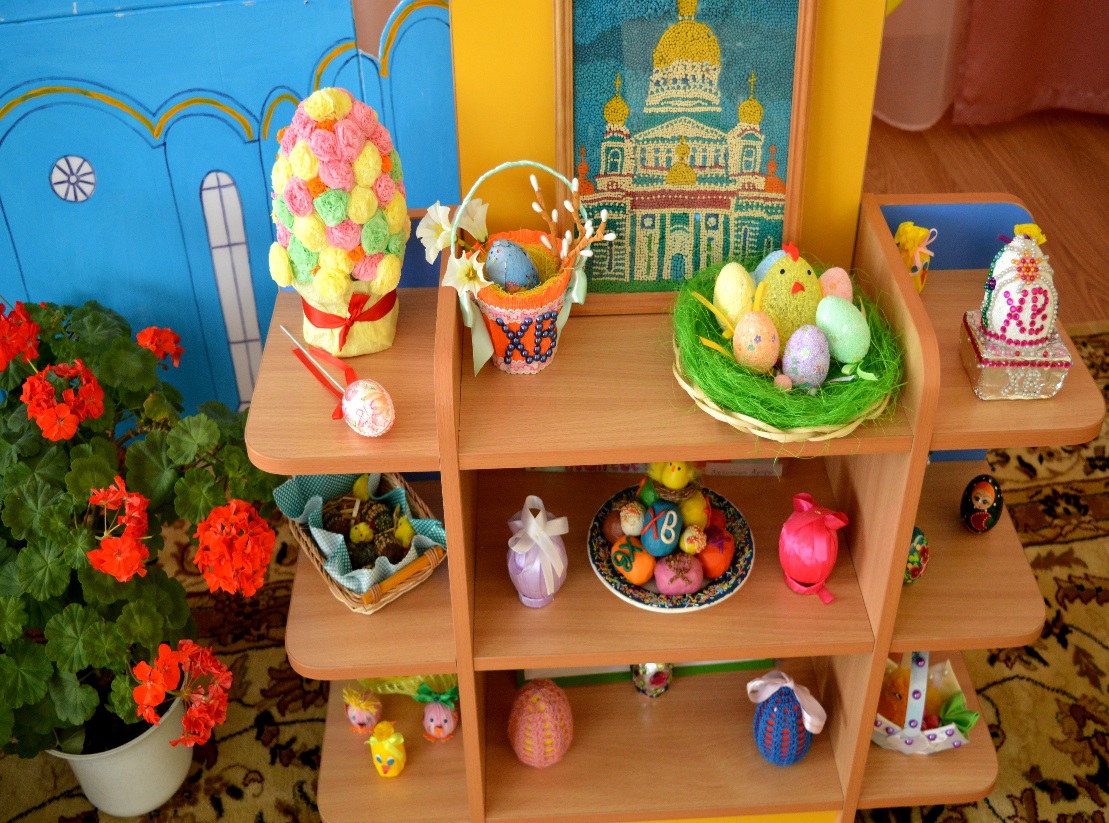 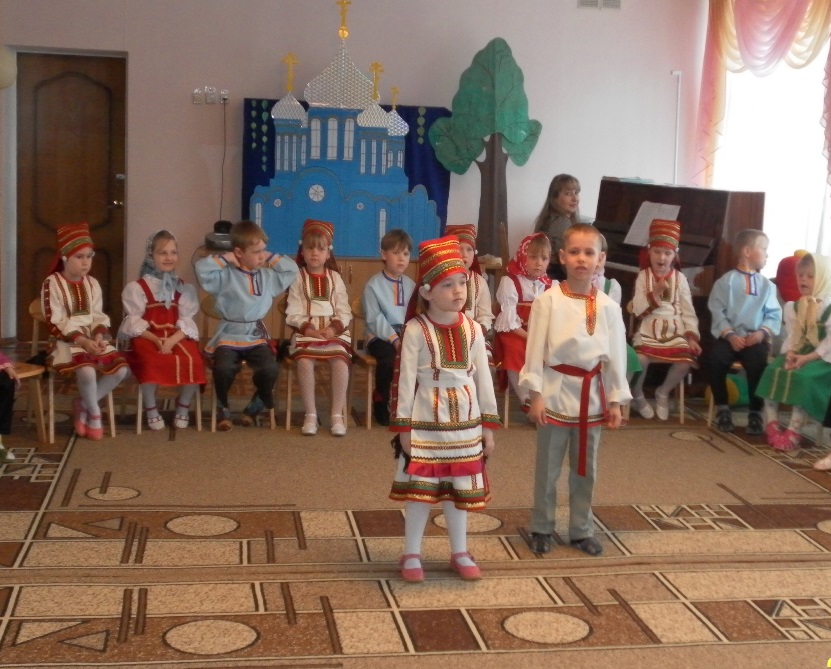 Посиделки в мордовской избе
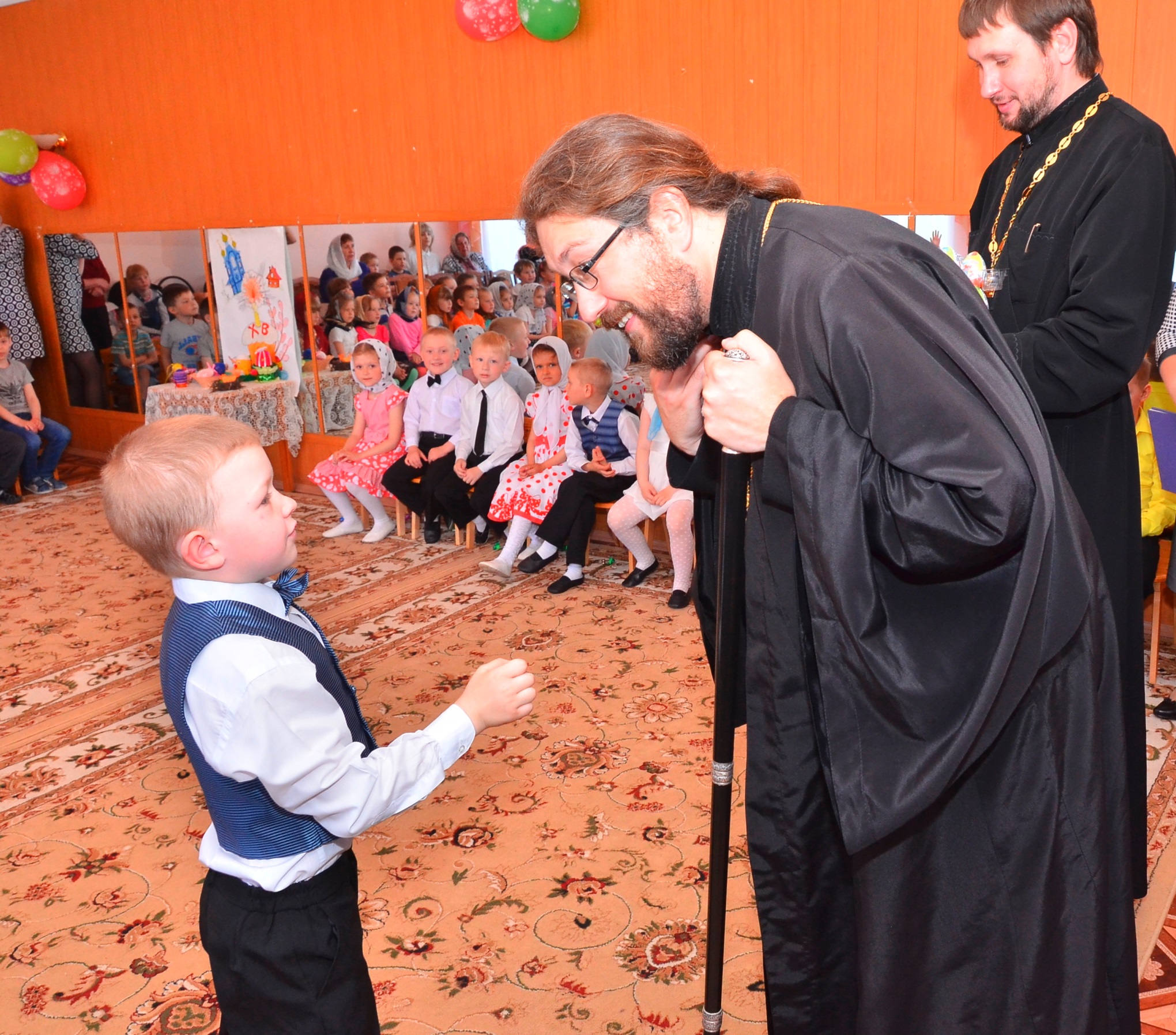 Районный семинар по духовно-нравственному воспитанию детей
6 съезд мордовского народа
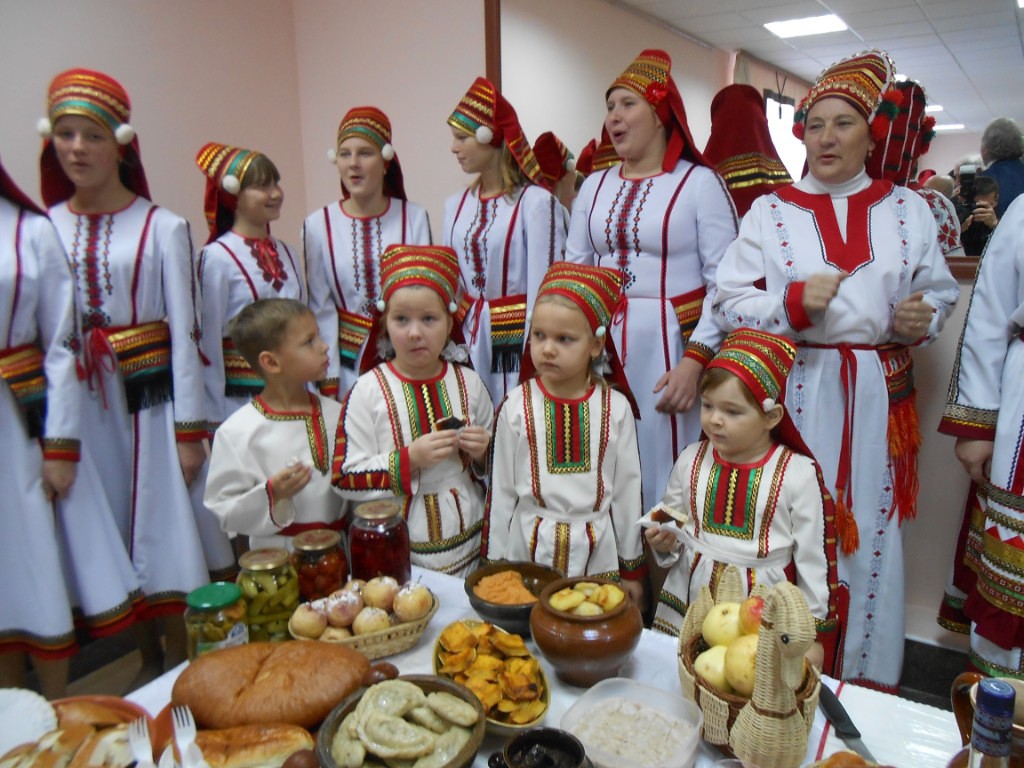 Дети исполняют танцевально-музыкальную композицию на песни военных лет на площади Победы (2015г.)
Педагоги и воспитанники показывают хореографическую постановку «Дети войны» (2016г)
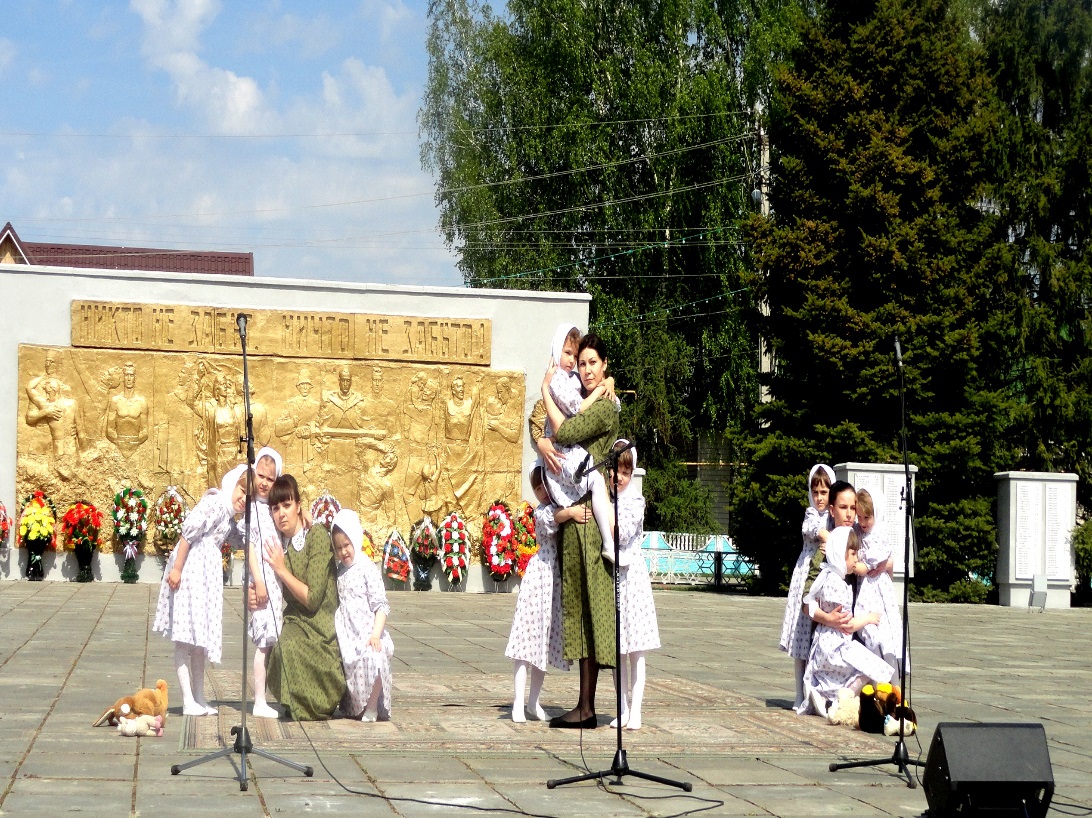 Русский танец с платочками (Праздничный концерт, посвященный 8 Марта)
Открытие храма апостола Андрея Первозванного
Детский хор исполняет песню «Ангелы»
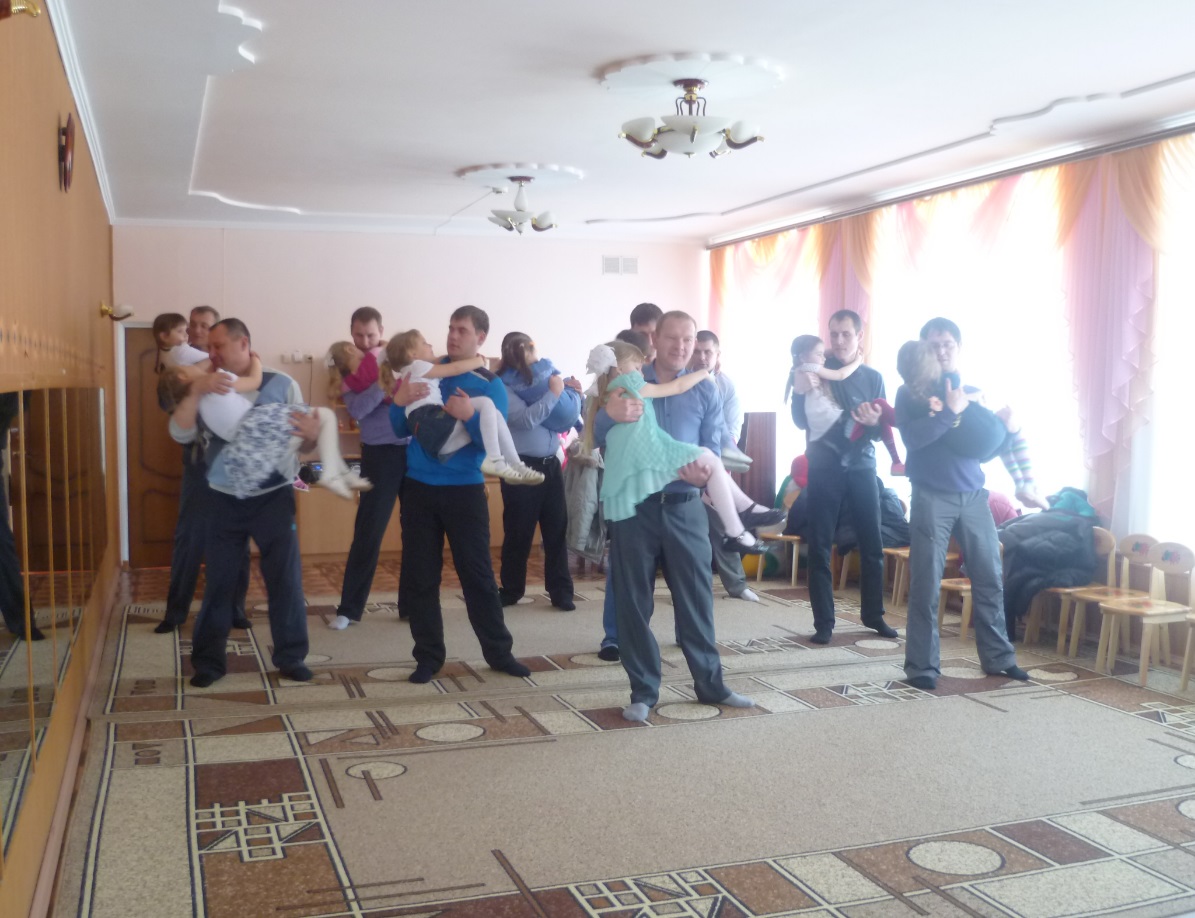 Праздник «Мой папа самый, самый!»
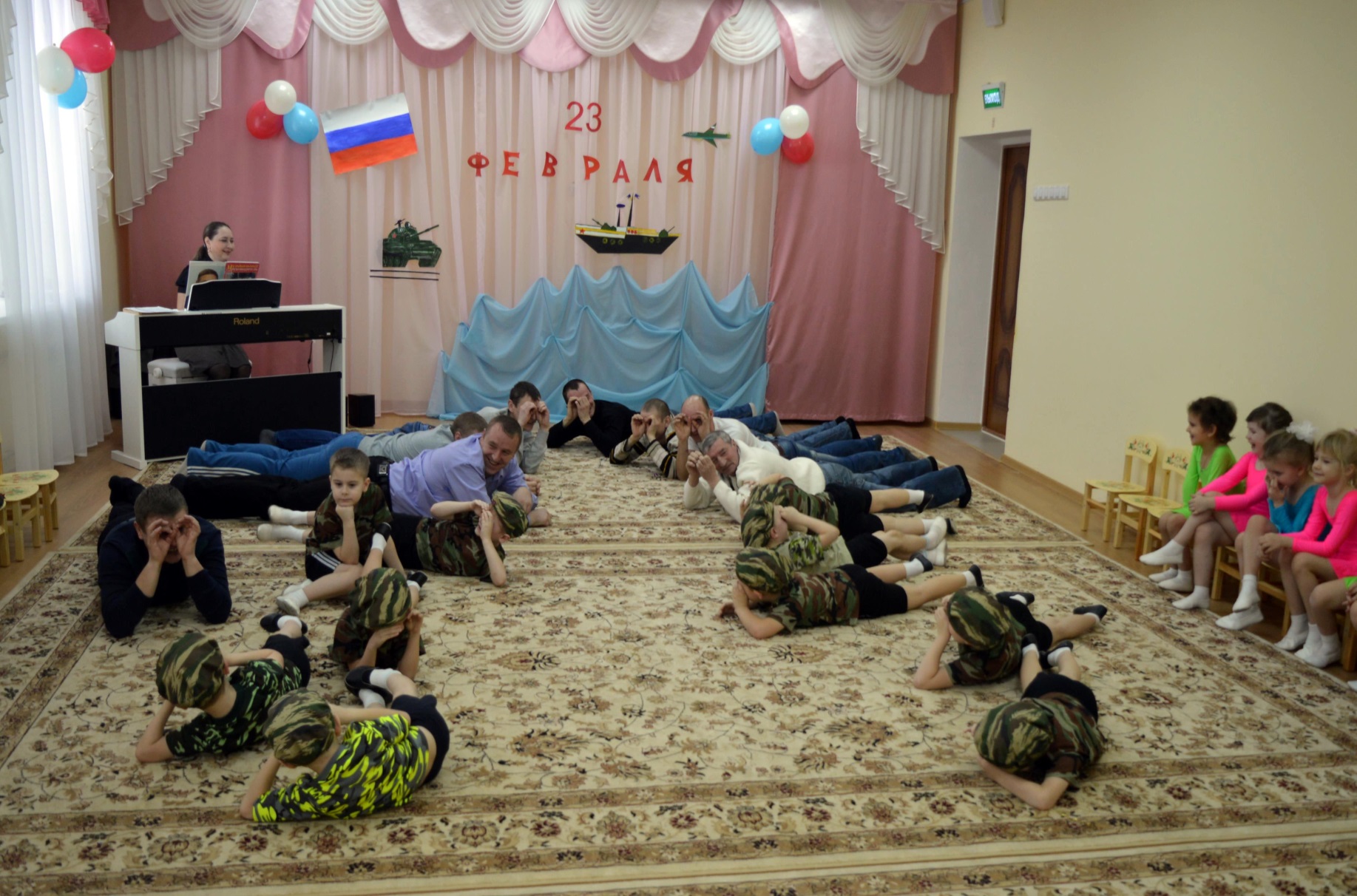 Играем с детьми в народные игры
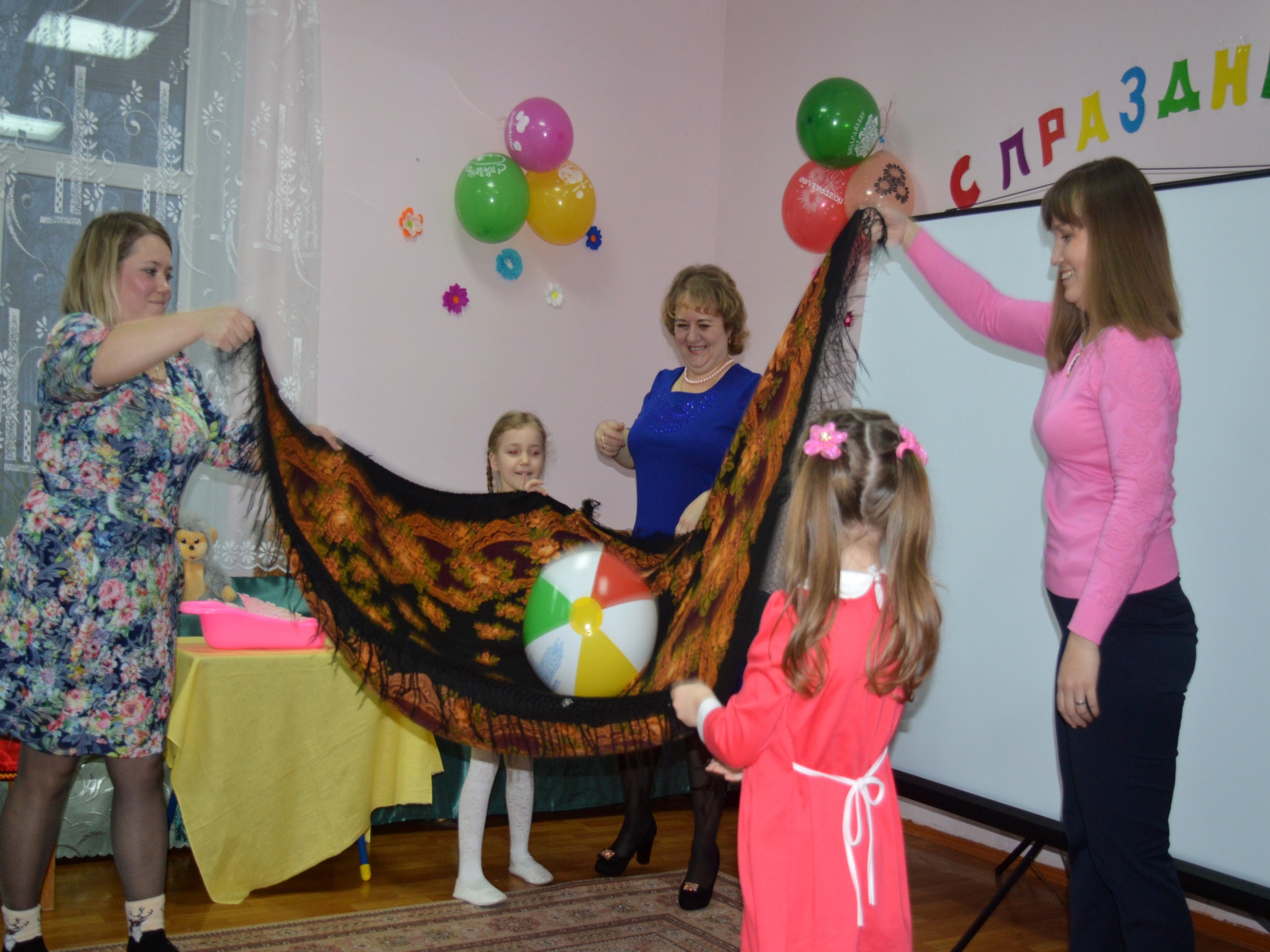 Учимся рисовать «Осень в Мордовии» Мастер-класс от папы Козиной Ирины
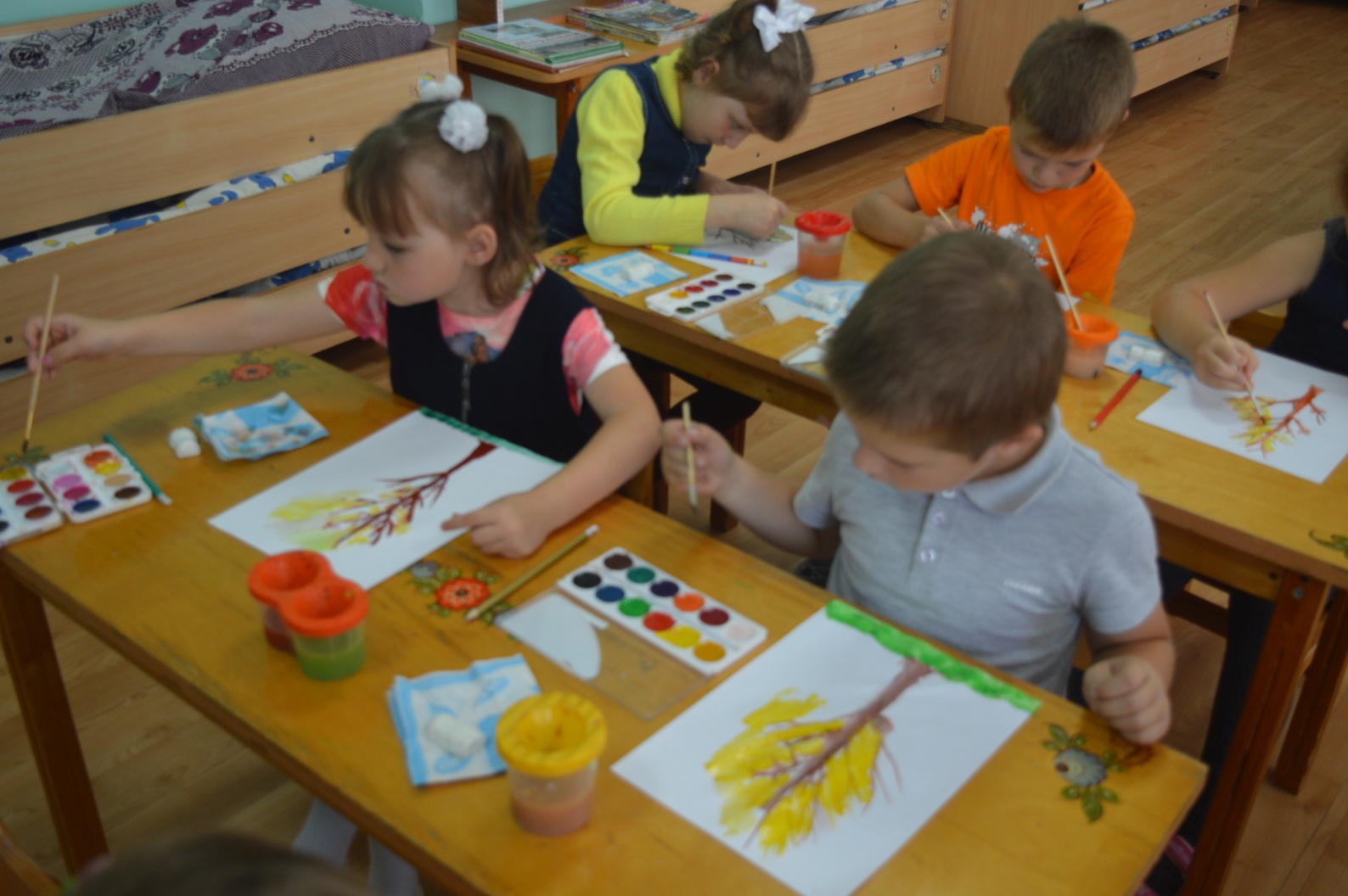 Роспись глиняных игрушекМастер-класс от Степкиной Е.С.
Расписывание уточки в старшей группе
Работа с объемными игрушками